Client name
Client address, nr.
Zip Code / City
VAT: XX-XXXXXXXX
Client no.: 123456
Invoice no.: 20XX/XX
Invoice date: DD.MM.YYYY
Reminder date: DD.MM.YYYY
3rd Reminder for invoice no. [Invoice no.]
Dear [Client Name],
I still have not receive any payment for the invoice [invoice no.] which was due on [due date], nor had a response to the reminder letter sent on [1st reminder date] or the second reminder sent on [2nd reminder date]. 
You owe me a total of [$XXX]. This results from:





I regret to inform you that unless you make the payment in full in [X] days by [due date], I have to forward this issue to my lawyer or turn the invoice over to a debt collector.
I hope to hear from you soon to avoid damage to your credit rating or our business relationship. 
Yours sincerely,
John Doe
Powered by:
PAYMENT INFORMATION

PayPal: john.doe@business.com 
Wire transfer: John Doe - IBAN YYXX XXXX XXXX XXXX XX
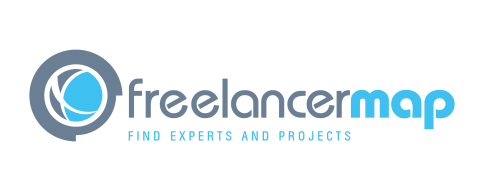 John Doe | Your street, nr., City | VAT nr.  
   +123 – 111 222 333   |   john.doe@business.com   |   www.johndoe.com